The Christian Stand
Ephesians 6.11-14
A Christian Stands Against Something
Against the devil
Against wrong
False doctrine
A Christian Stands For Something
The Gospel of Christ
Everything virtuous
Moral excellence
Good
A Christian Stands Upon Something
God’s word
Cannot be broken
Promises of God
A Christian Stands In Something
The Grace of God
The Gospel
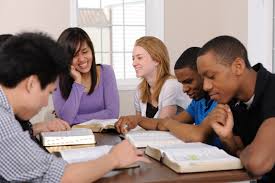 The Faith